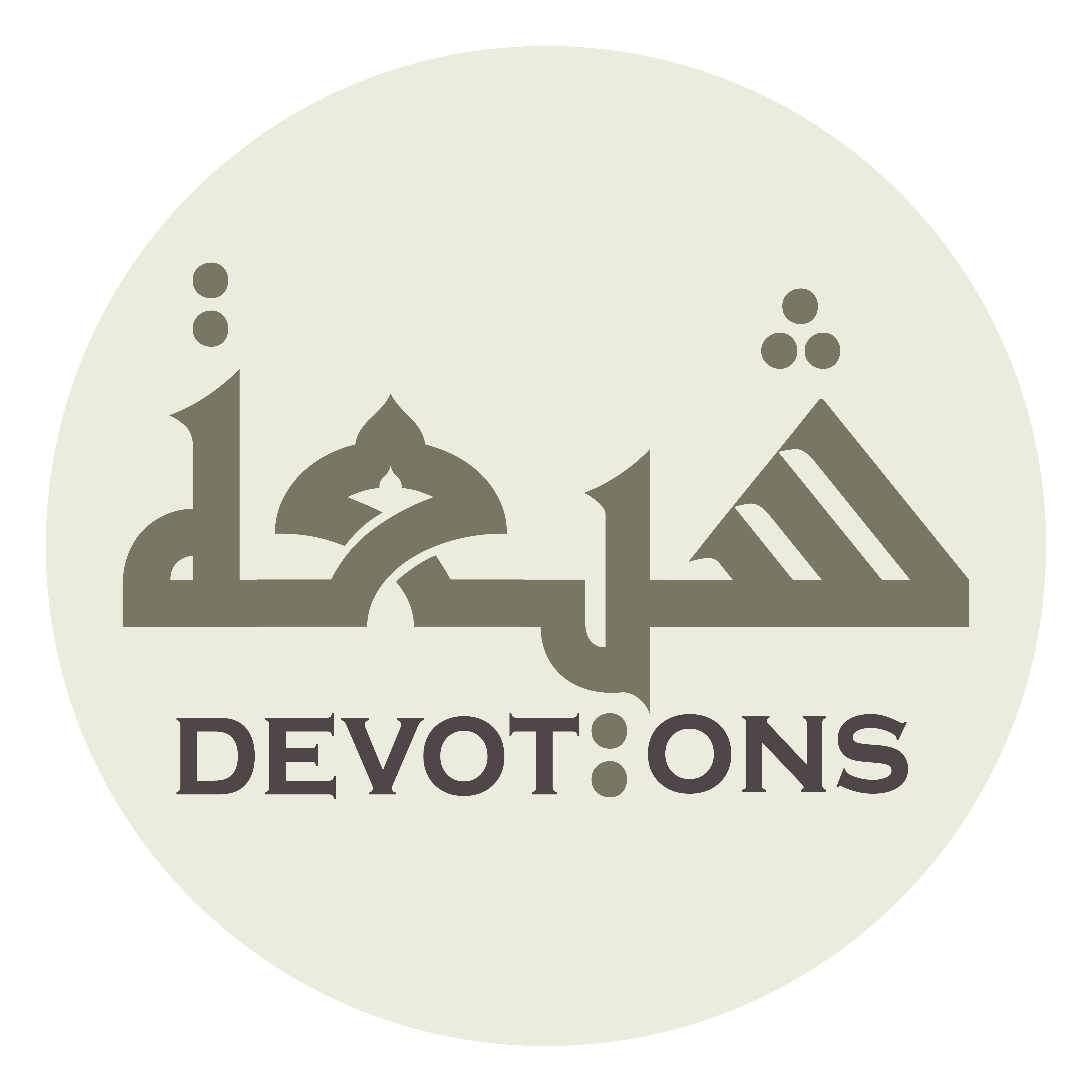 Dua after Salaat - 4
أُعِيذُ نَفْسيْ وَدِيْنِي
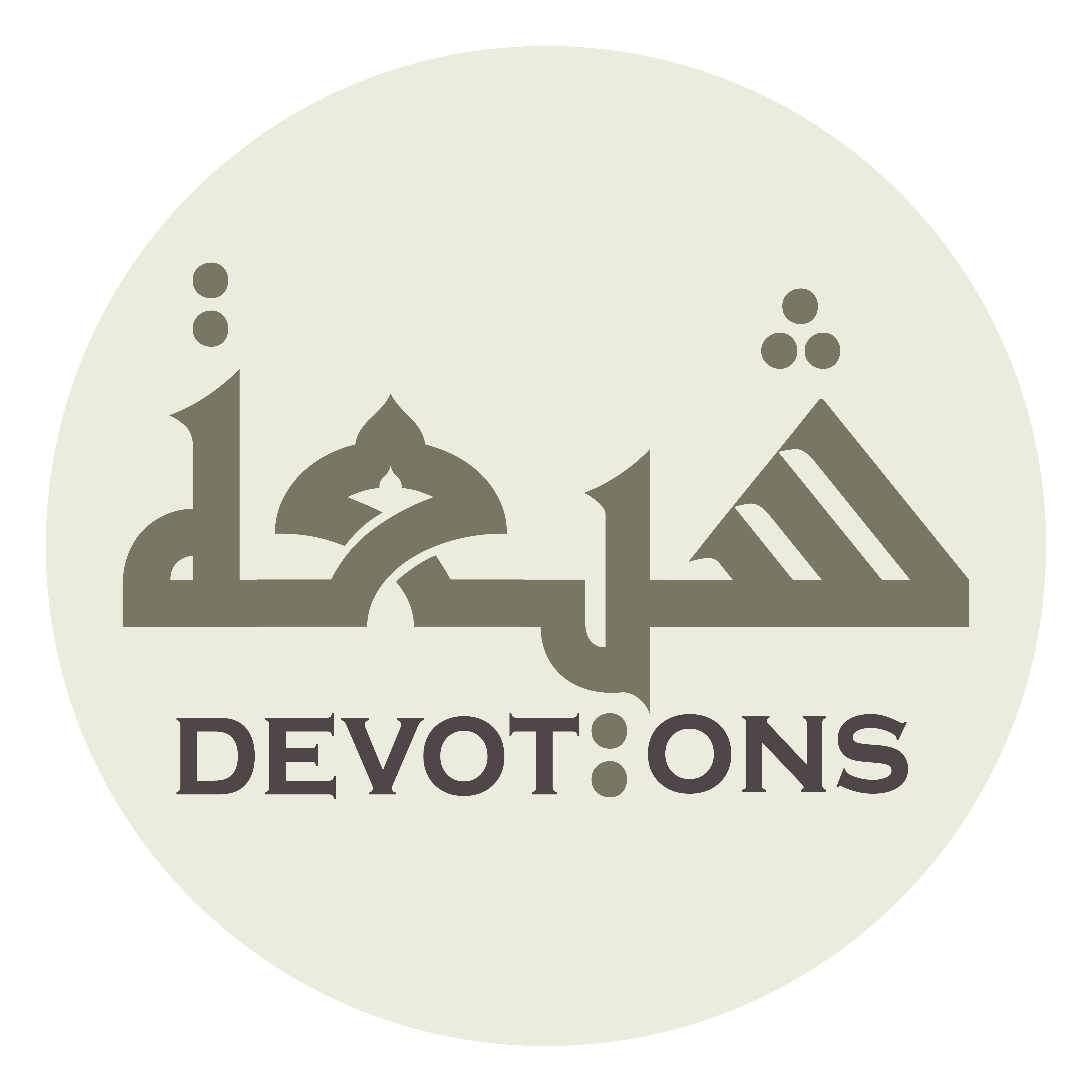 اَللَّهُمَّ صَلِّ عَلَى مُحَمَّدٍ وَ آلِ مُحَمَّدٍ

allāhumma ṣalli `alā muḥammadin wa āli muḥammad

O' Allāh send Your blessings on Muhammad and the family of Muhammad.
Dua after Salaat - 4
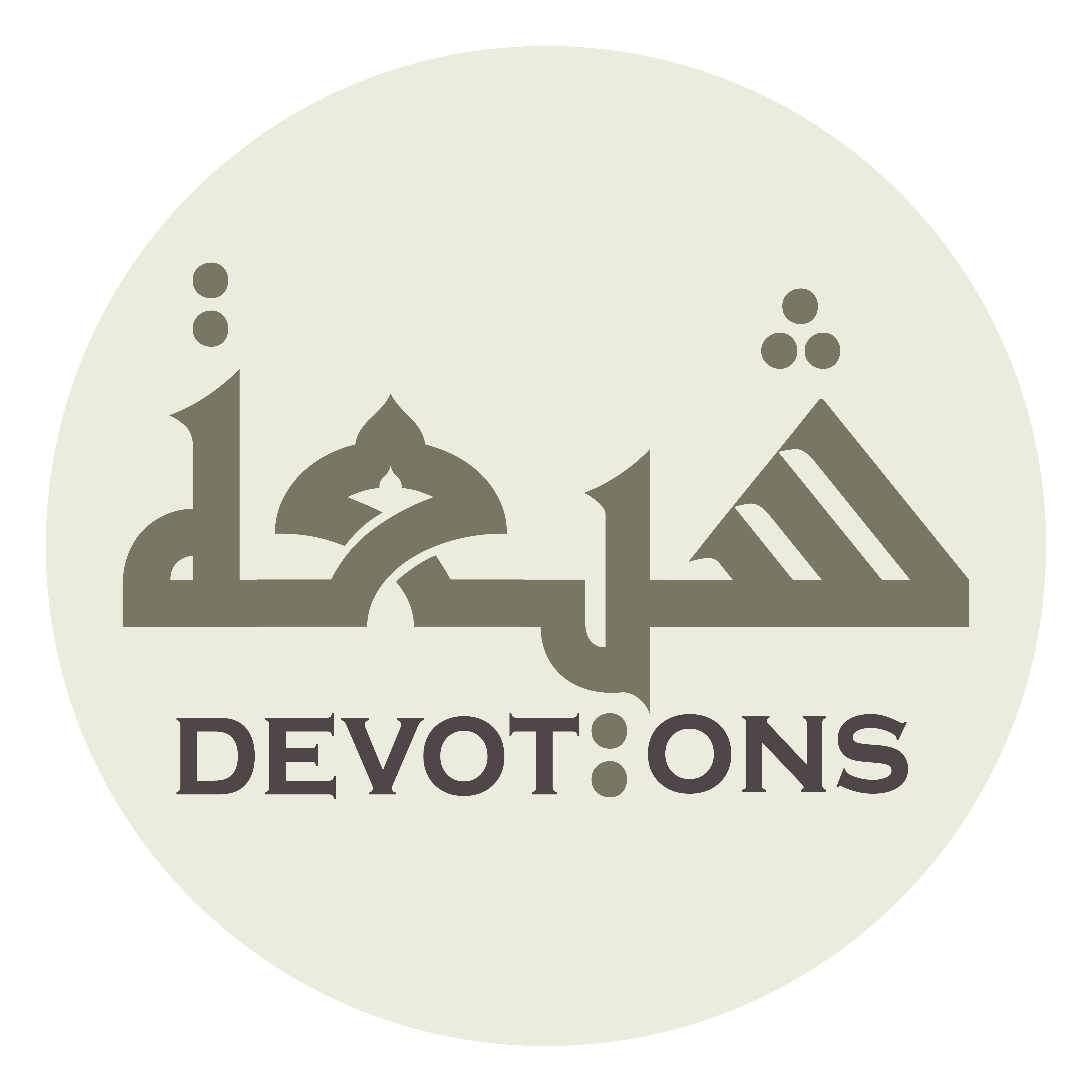 بِسْمِ اللَّـهِ الرَّحْمَـٰنِ الرَّحِيمِ

bismillāhir raḥmānir raḥīm

In the Name of Allāh,the All-beneficent, the All-merciful.
Dua after Salaat - 4
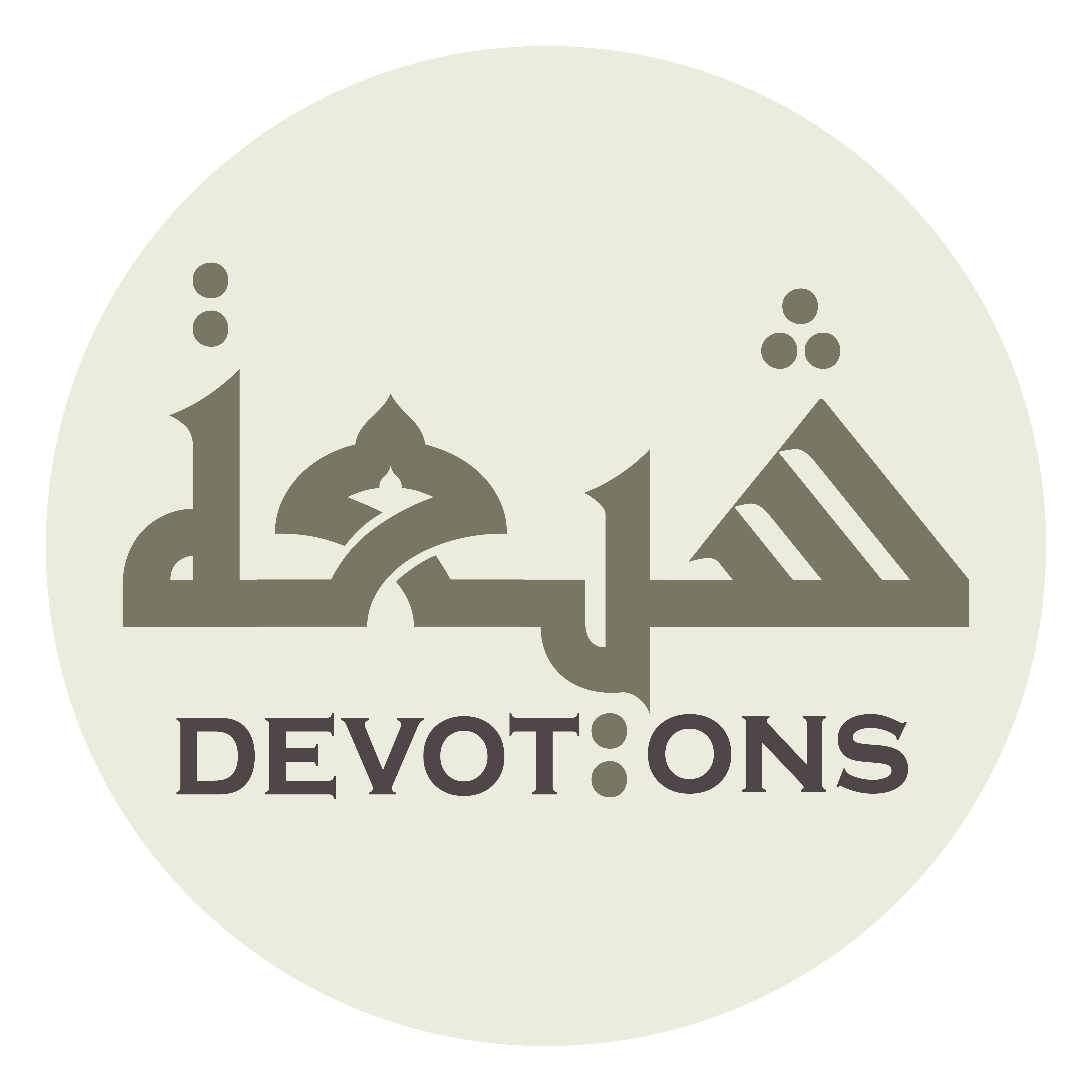 أُعِيذُ نَفْسيْ وَدِيْنِي

u`īdhu nafsy wadīnī

I seek for myself, my religion,
Dua after Salaat - 4
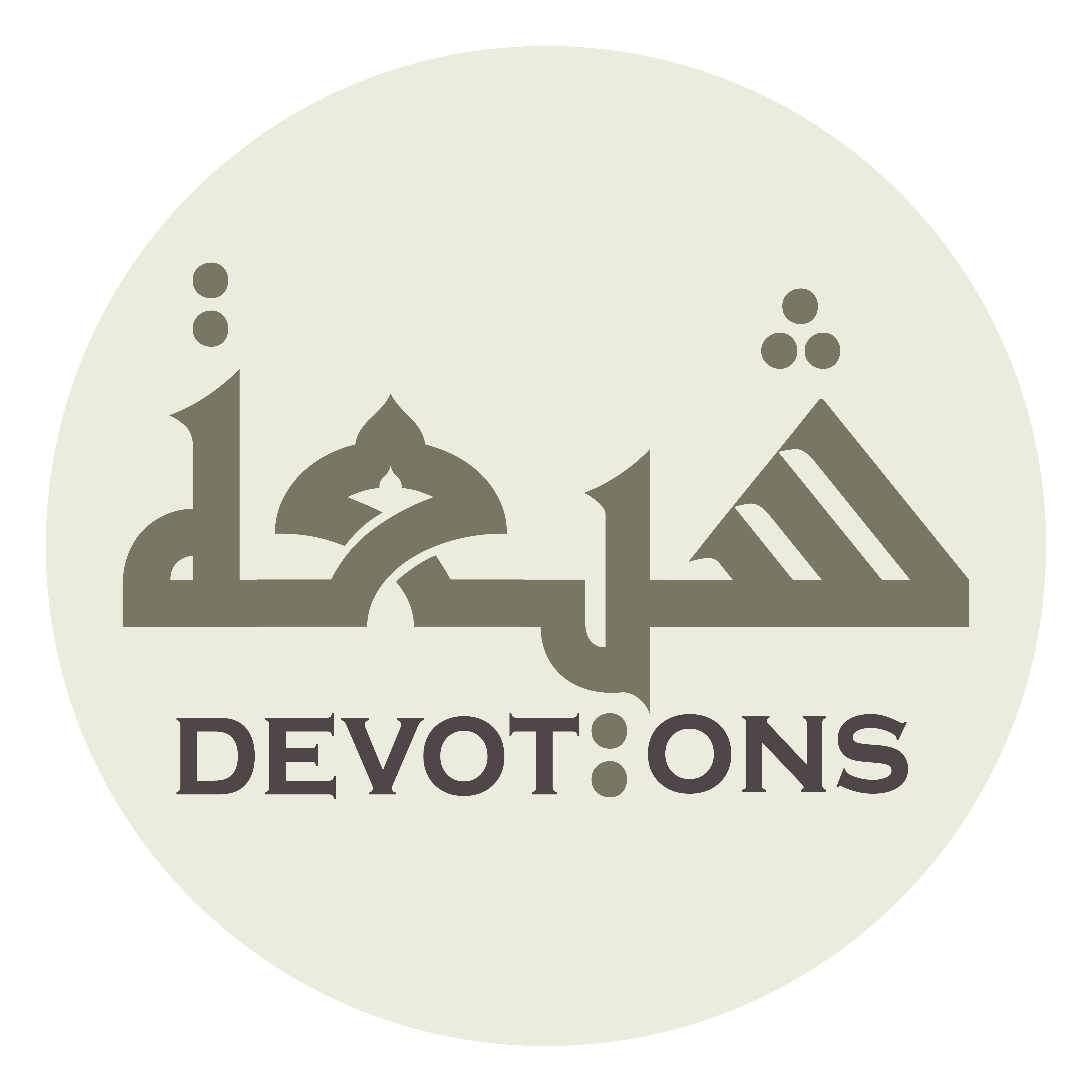 وَ أَهْلِيْ وَمَالِي

wa ahlī wamālī

my family members, my possessions,
Dua after Salaat - 4
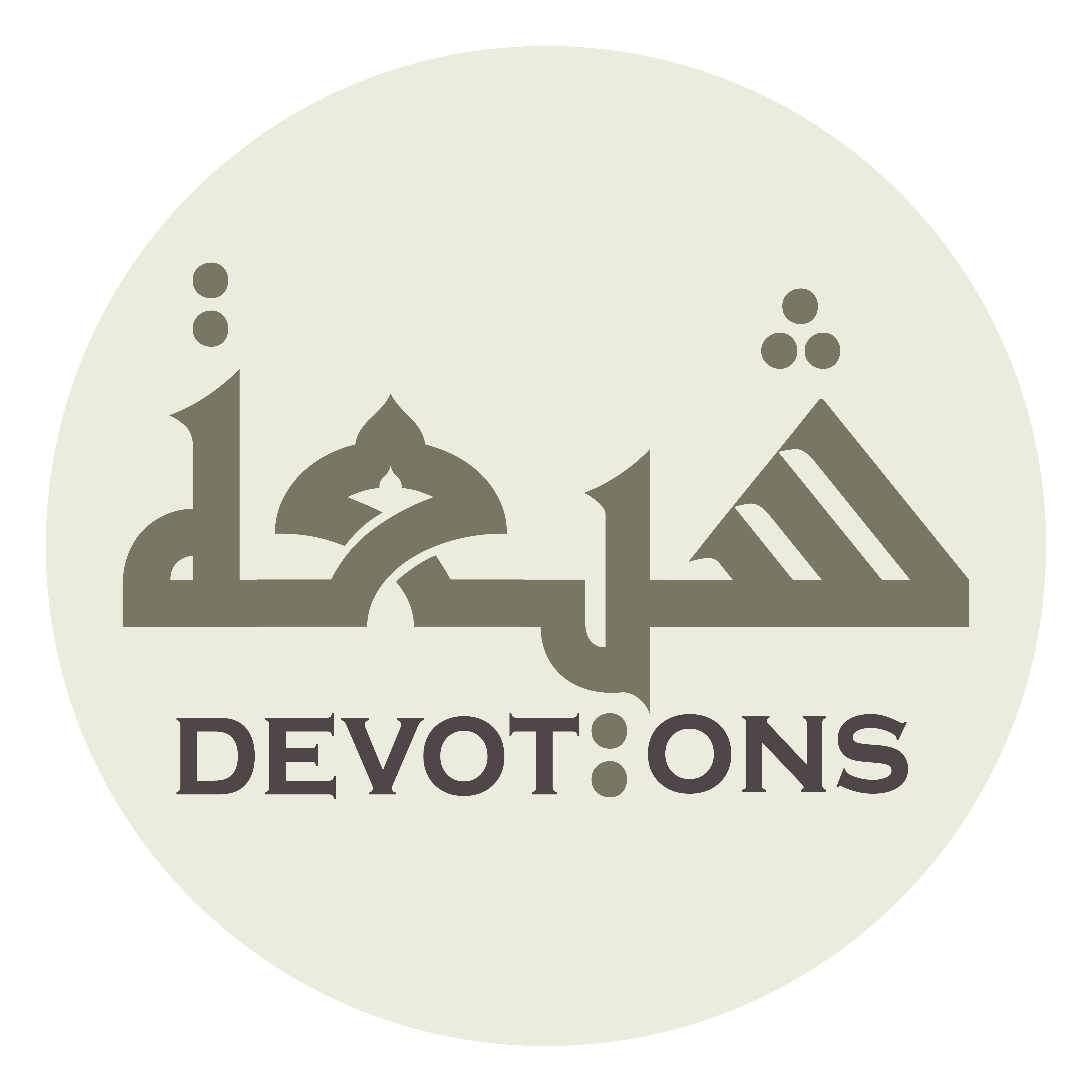 وَوَلَدِيْ وَإِخْوَانِيْ فِيْ دِينِي

wawaladī wa-ikhwānī fī dīnī

my descendants, my brethren-in-faith,
Dua after Salaat - 4
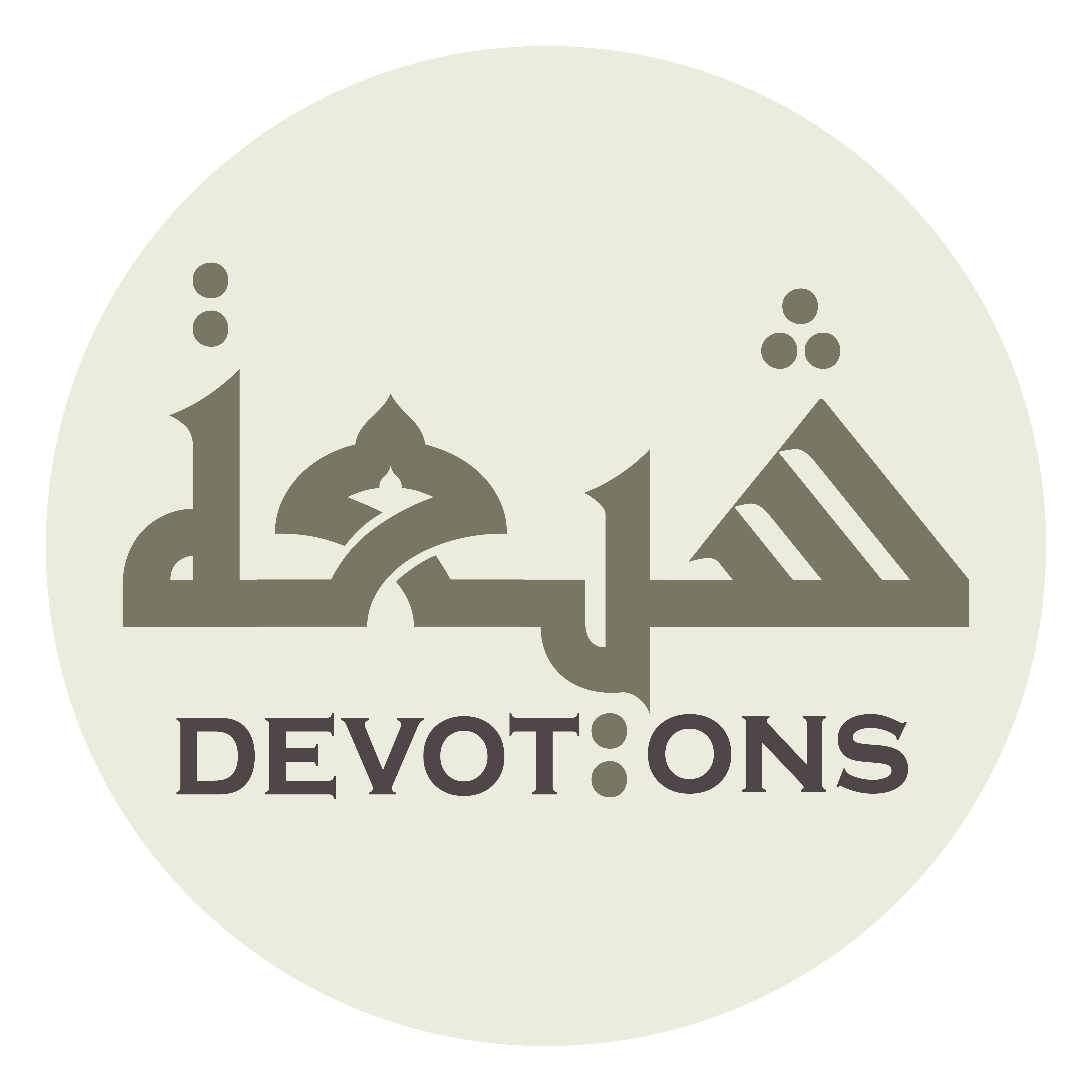 وَمَا رَزَقَنِيْ رَبِّيْ وَخَوَاتِيمَ عَمَلِي

wamā razaqanī rabbī wakhawātīma `amalī

all sustenance that my Lord has provided to me as sustenance, the results of my deeds,
Dua after Salaat - 4
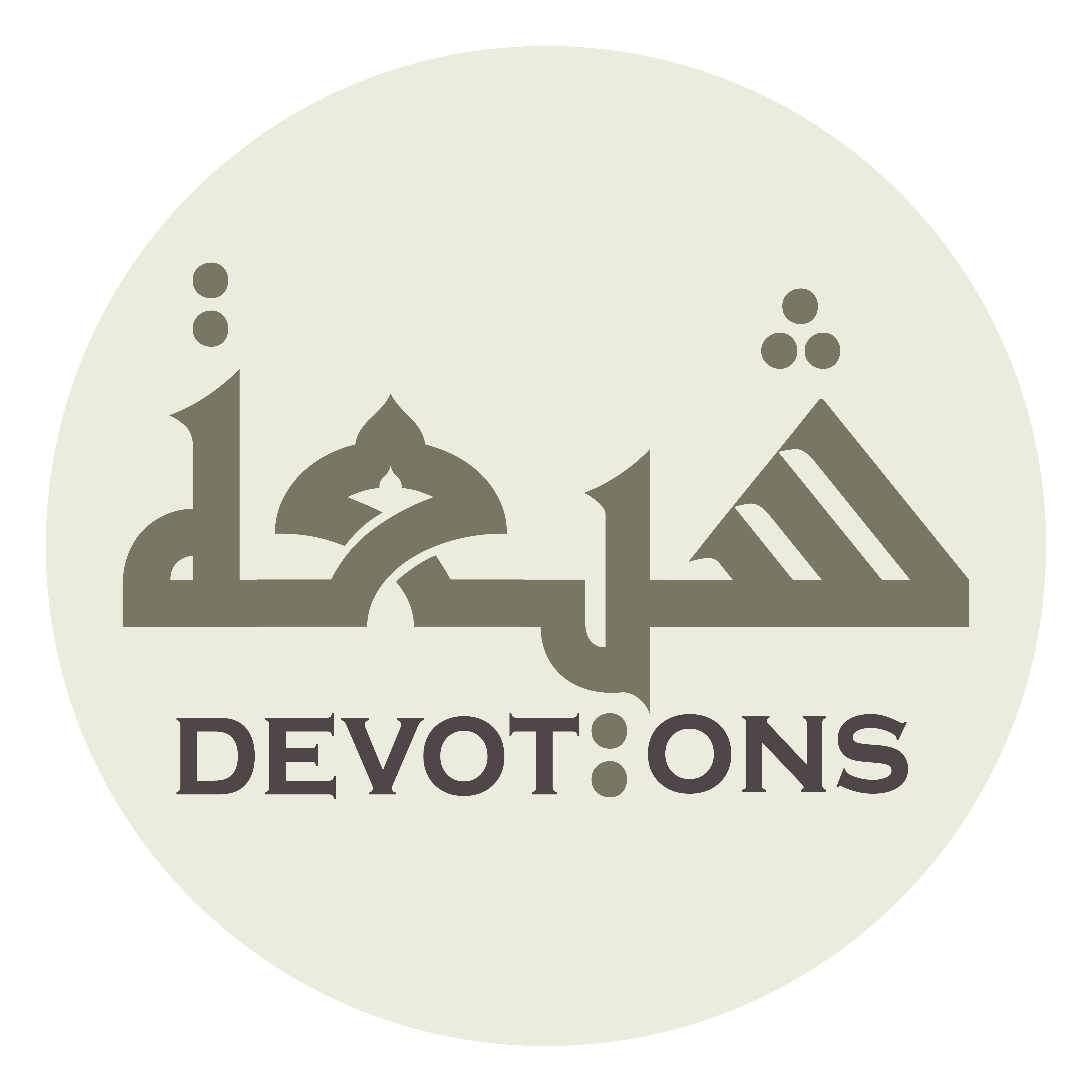 وَمَنْ يَعْنِينِيْ أَمْرُهُ

waman ya`nīnī amruh

and whomever I may concern about,
Dua after Salaat - 4
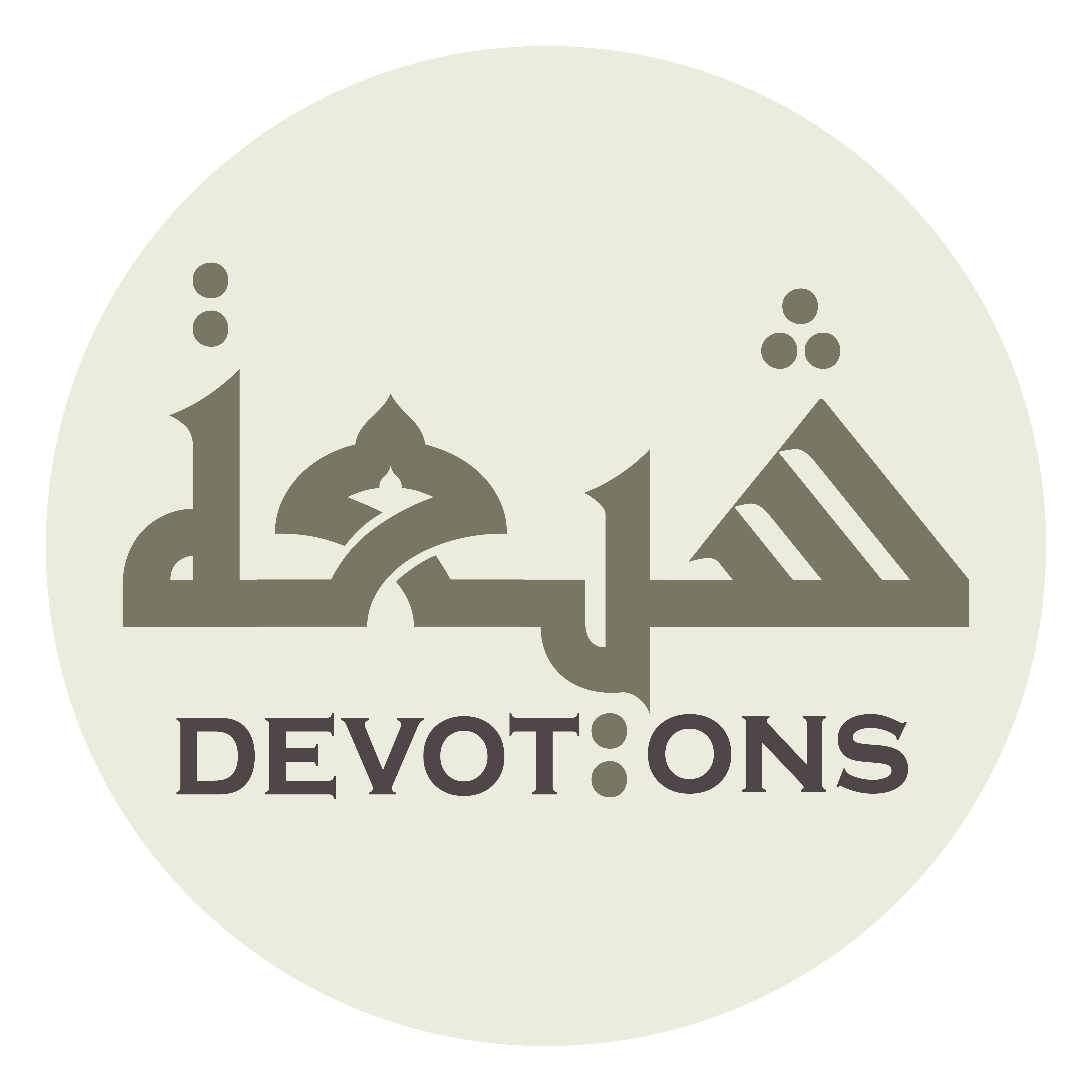 بِاللَّهِ الْوَاحِدِ

billāhil wāḥid

(I seek for all these) the protection of Allah, the Single,
Dua after Salaat - 4
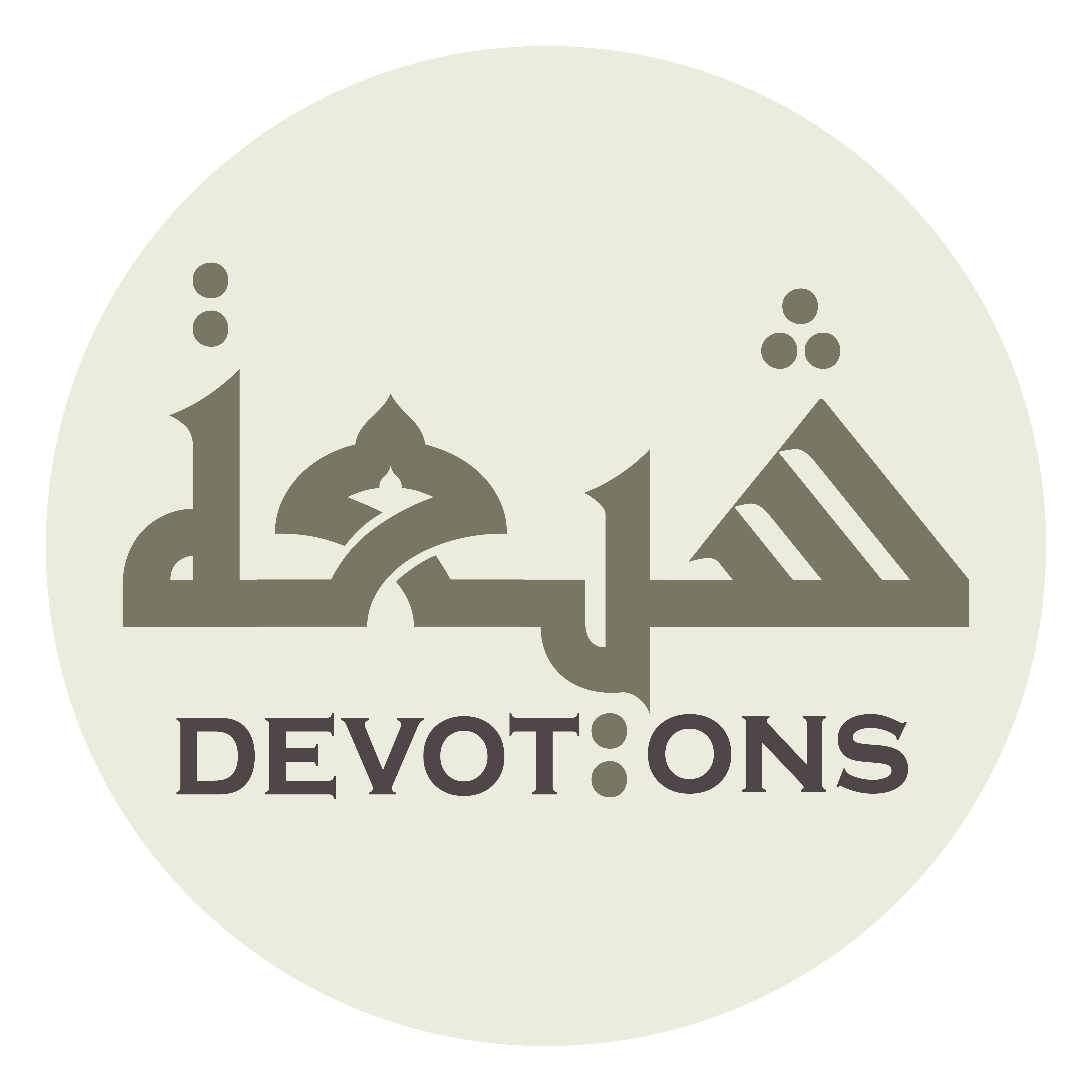 اَلْاَحَدِ الصَّمَدِ

al aḥadiṣ ṣamad

the One, and the eternally Besought of all
Dua after Salaat - 4
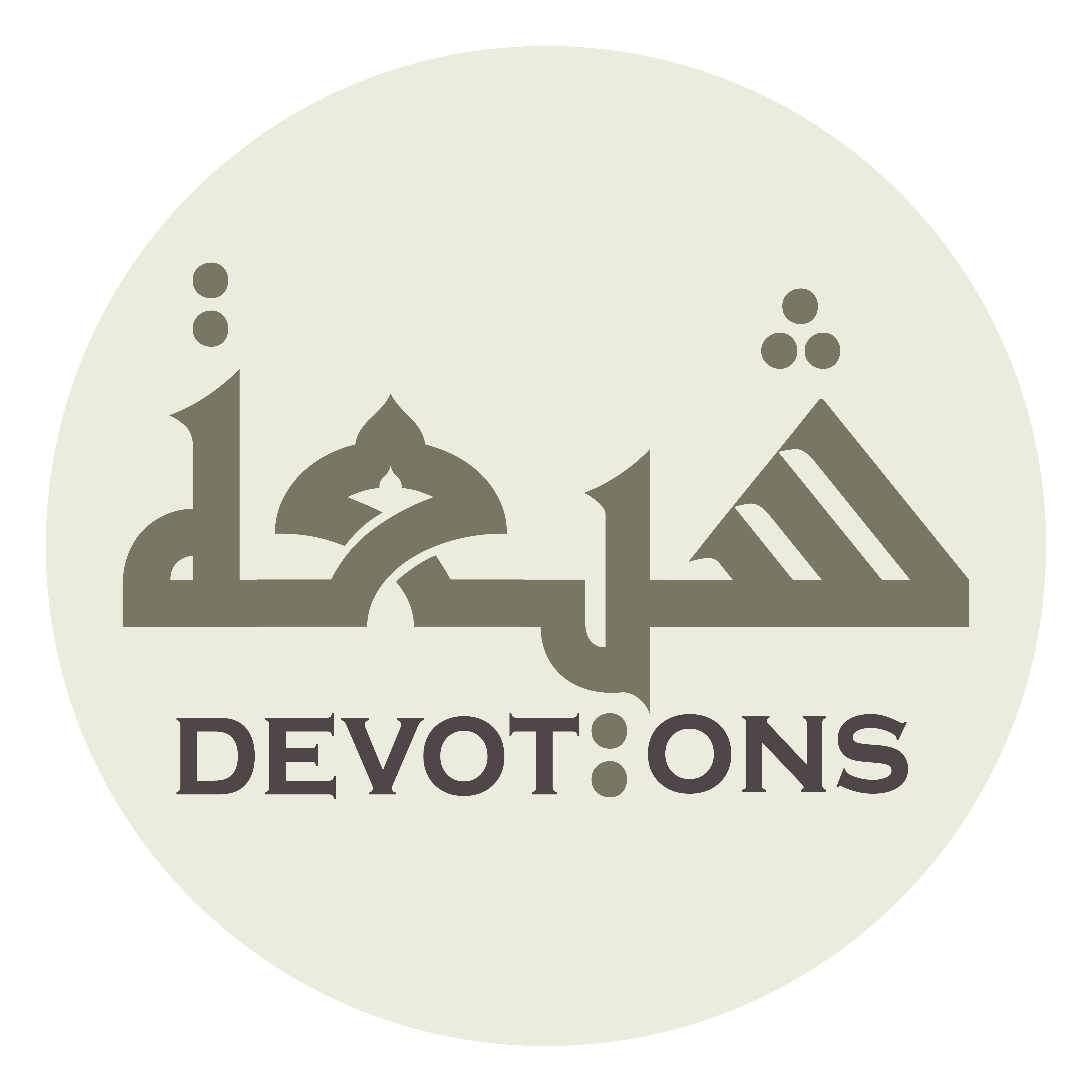 اَلَّذِيْ لَمْ يَلِدْ وَلَمْ يُولَدْ

al ladhī lam yalid walam yūlad

Who begets not, nor is He begotten;
Dua after Salaat - 4
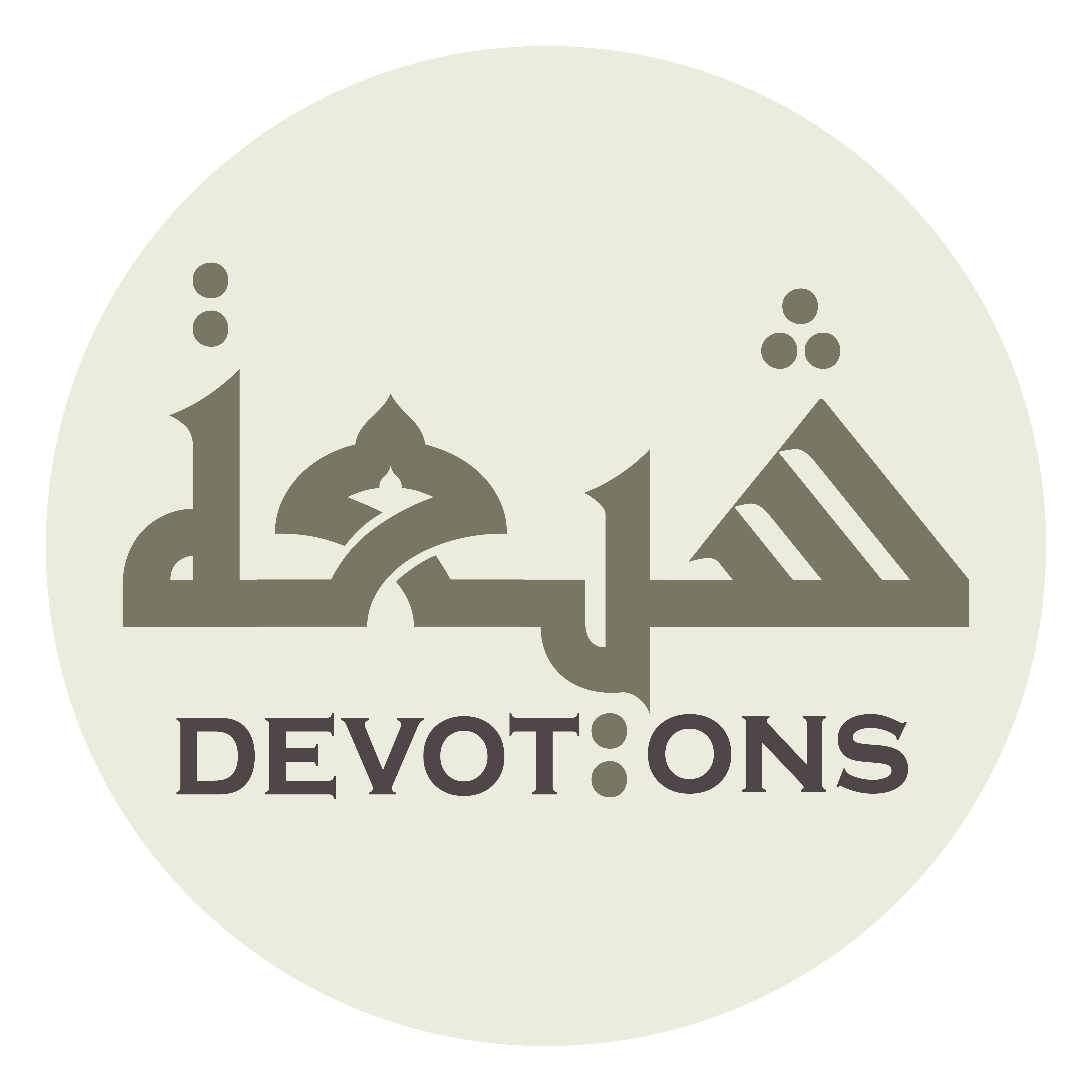 وَلَمْ يَكُنْ لَهُ كُفُوًا أَحَدٌ

walam yakun lahu kufuwan aḥad

and the like of Whom there is none.
Dua after Salaat - 4
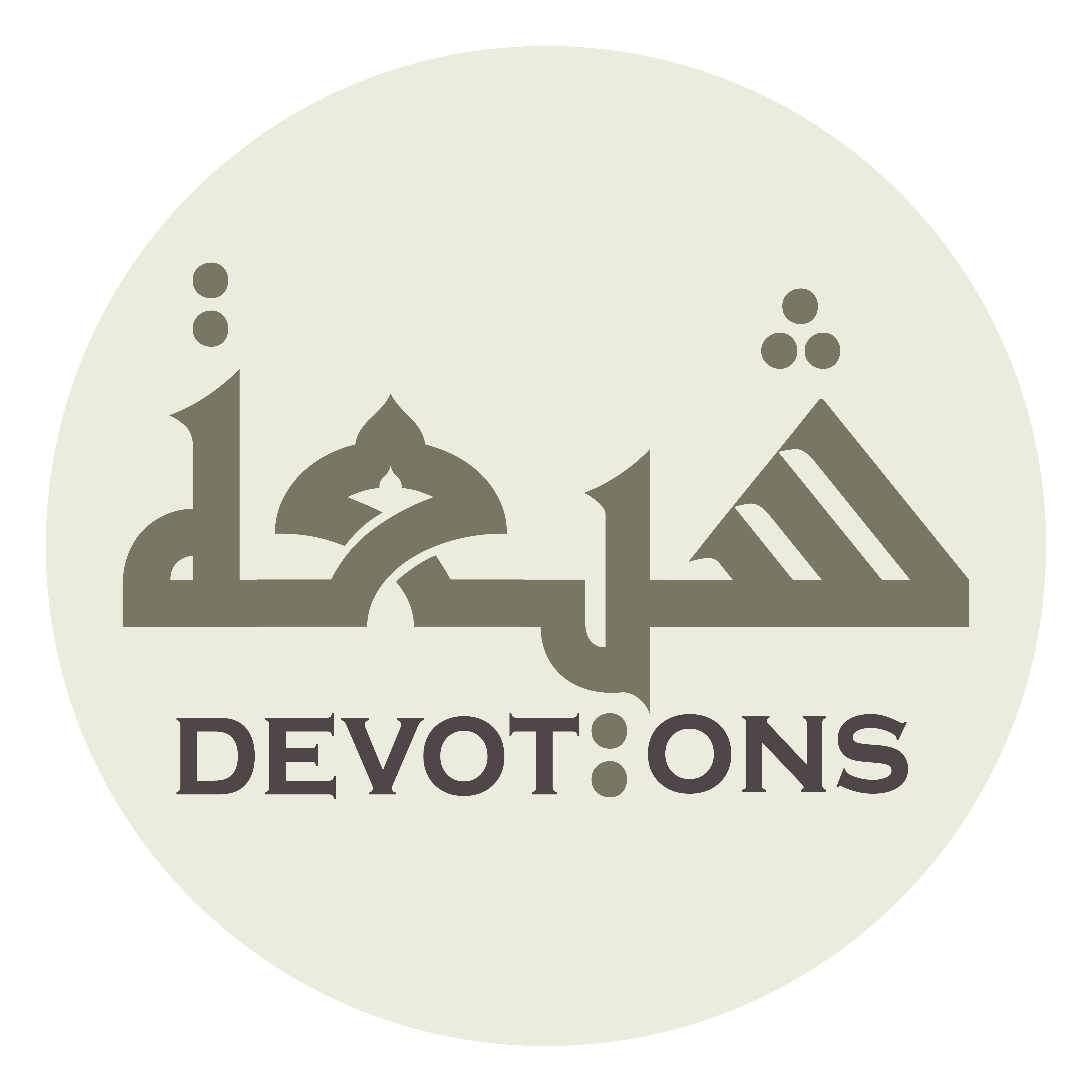 وَبِرَبِّ الْفَلَقِ

wabirabbil falaq

And [I seek the protection of] the Lord of the dawn
Dua after Salaat - 4
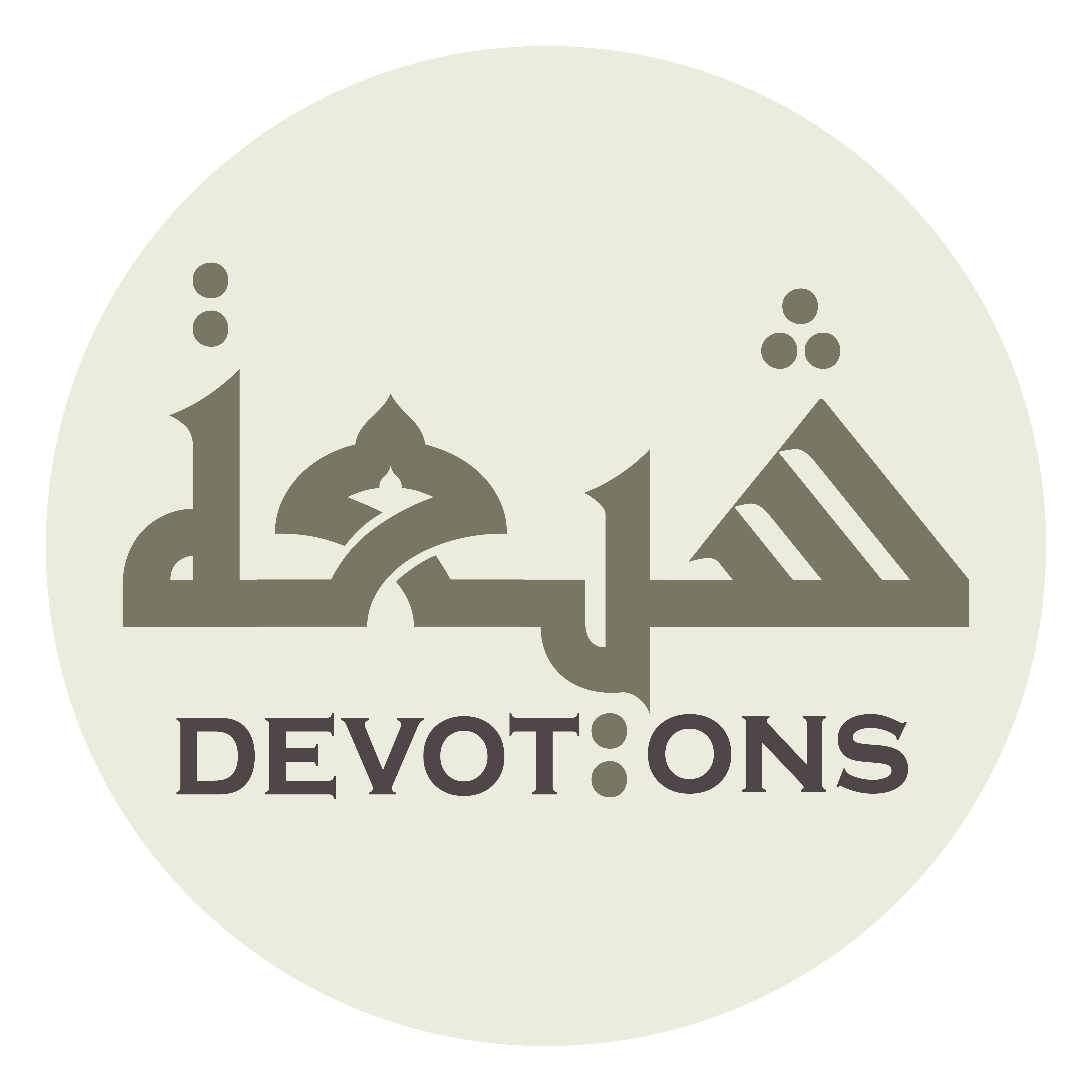 مِنْ شَرِّ مَا خَلَقَ

min sharri mā khalaq

from the evil of what He has created,
Dua after Salaat - 4
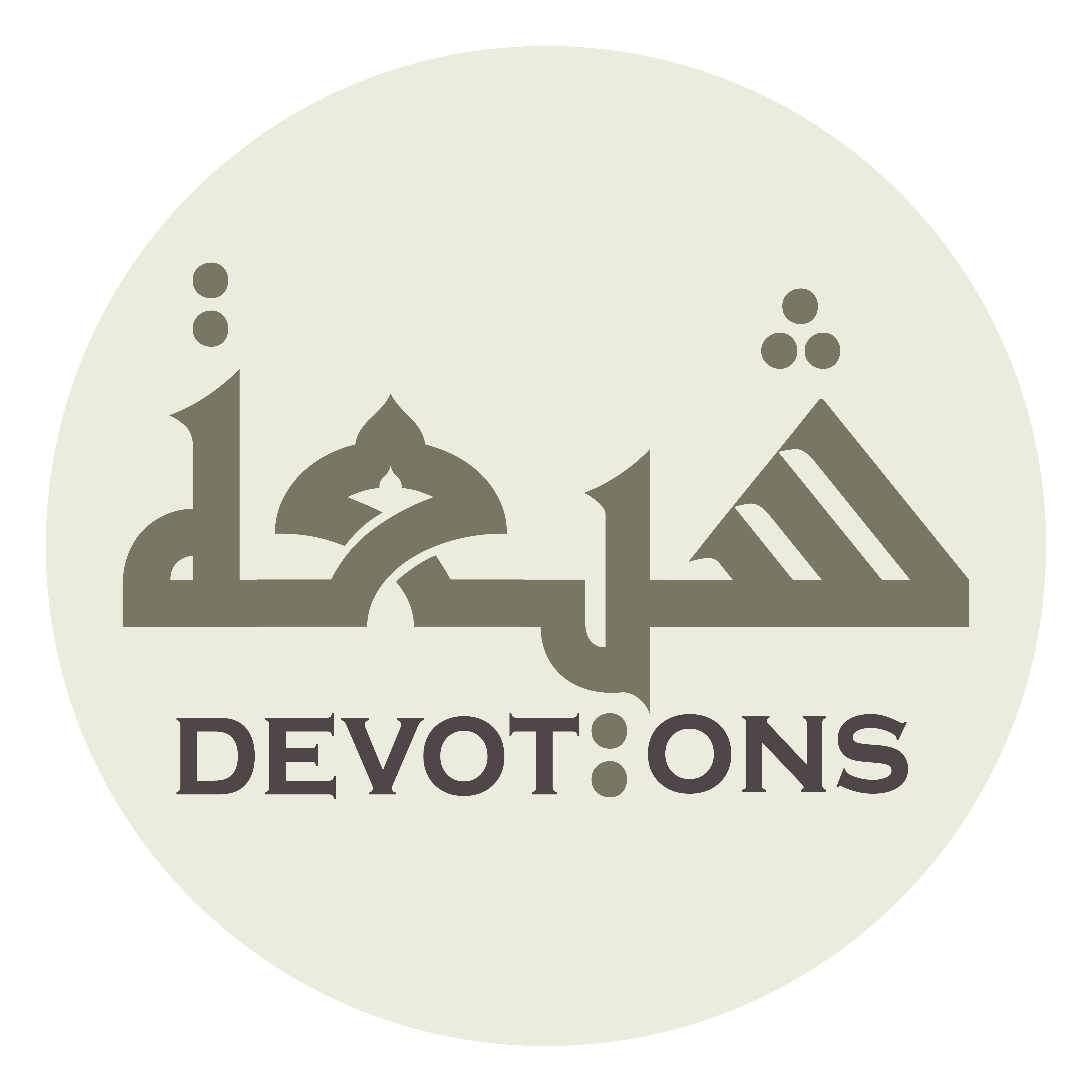 وَمِنْ شَرِّ غَاسِقٍ إِذَا وَقَبَ

wamin sharri ghāsiqin idhā waqab

the evil of the utterly dark night when it comes,
Dua after Salaat - 4
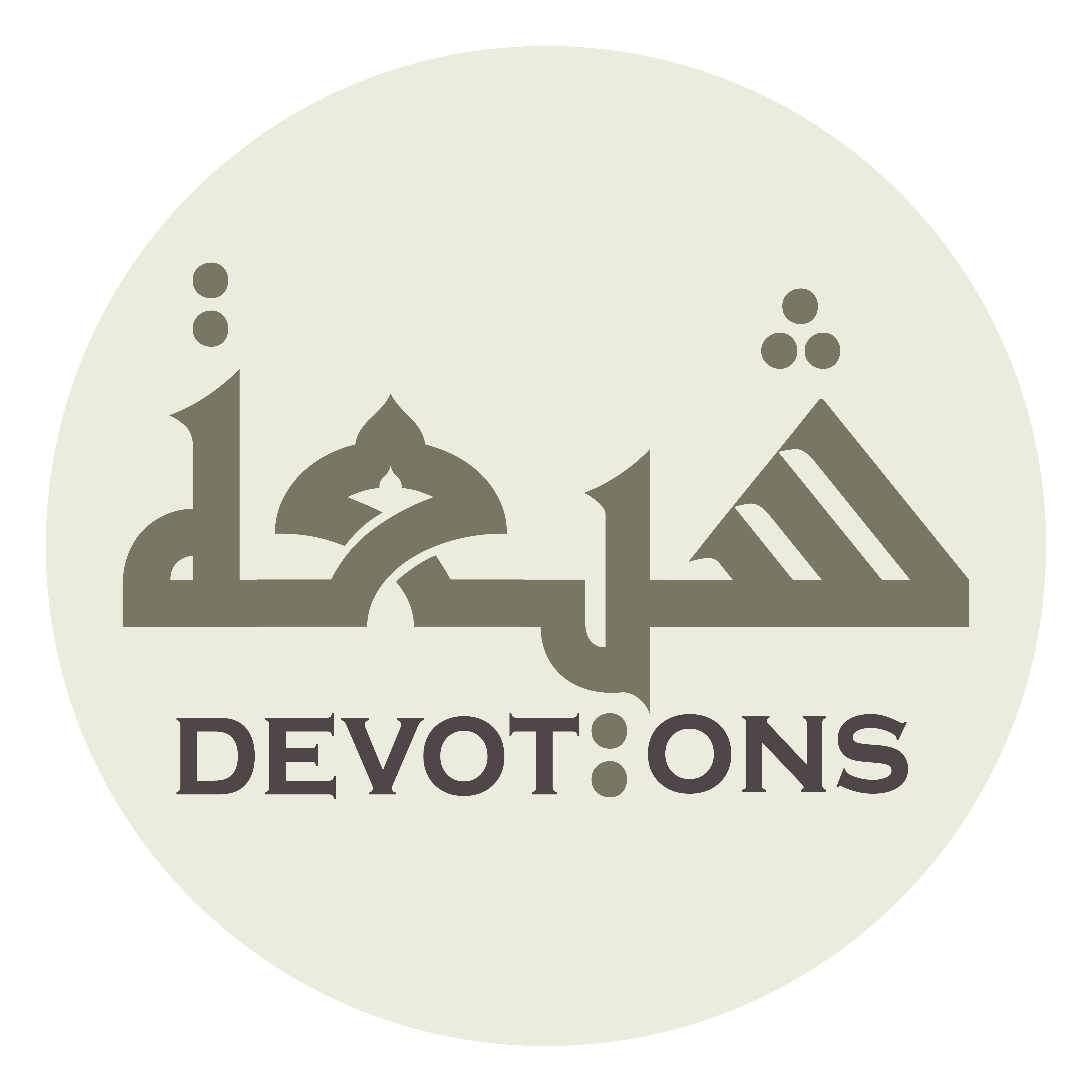 وَمِنْ شَرِّ النَّفَّاثَاتِ فِيْ الْعُقَدِ

wamin sharrin naffāthāti fil `uqad

the evil of those who blow on knots,
Dua after Salaat - 4
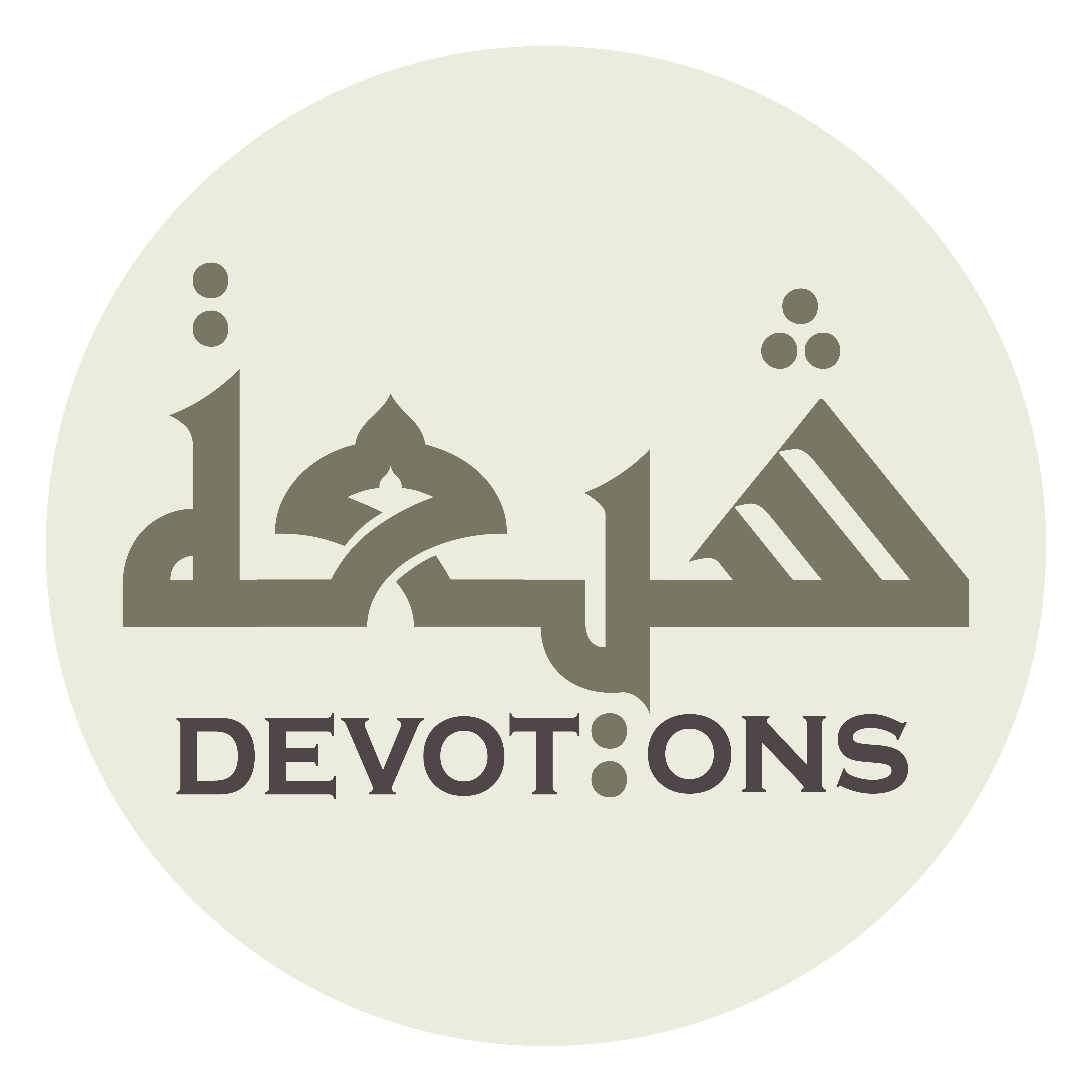 وَمِنْ شَرِّ حَاسِدٍ إِذَا حَسَدَ

wamin sharri ḥāsidin idhā ḥasad

and the evil of the envious when he envies.
Dua after Salaat - 4
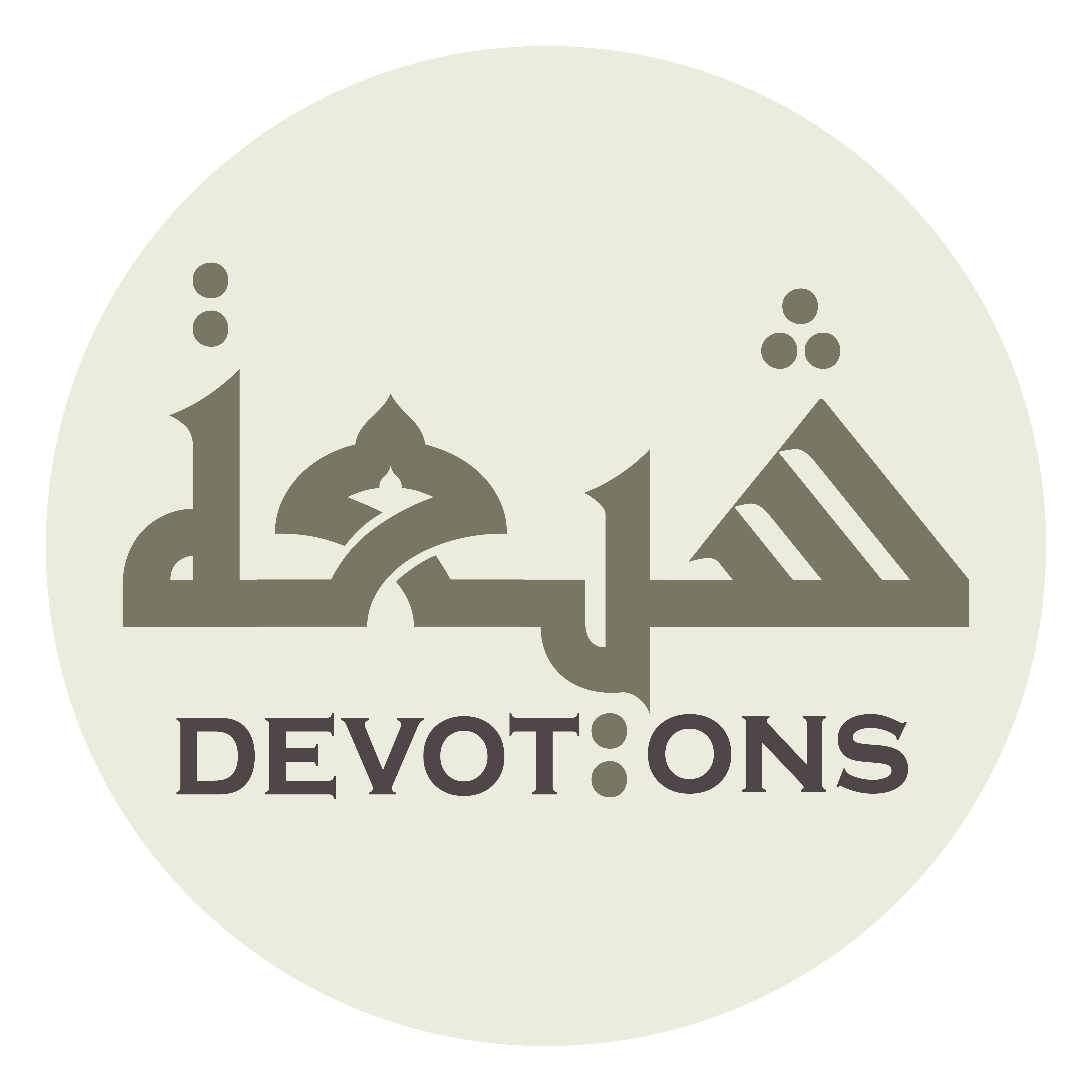 وَبِرَبِّ النَّاسِ

wabirabbin nās

And [I seek the protection of] the Lord of men,
Dua after Salaat - 4
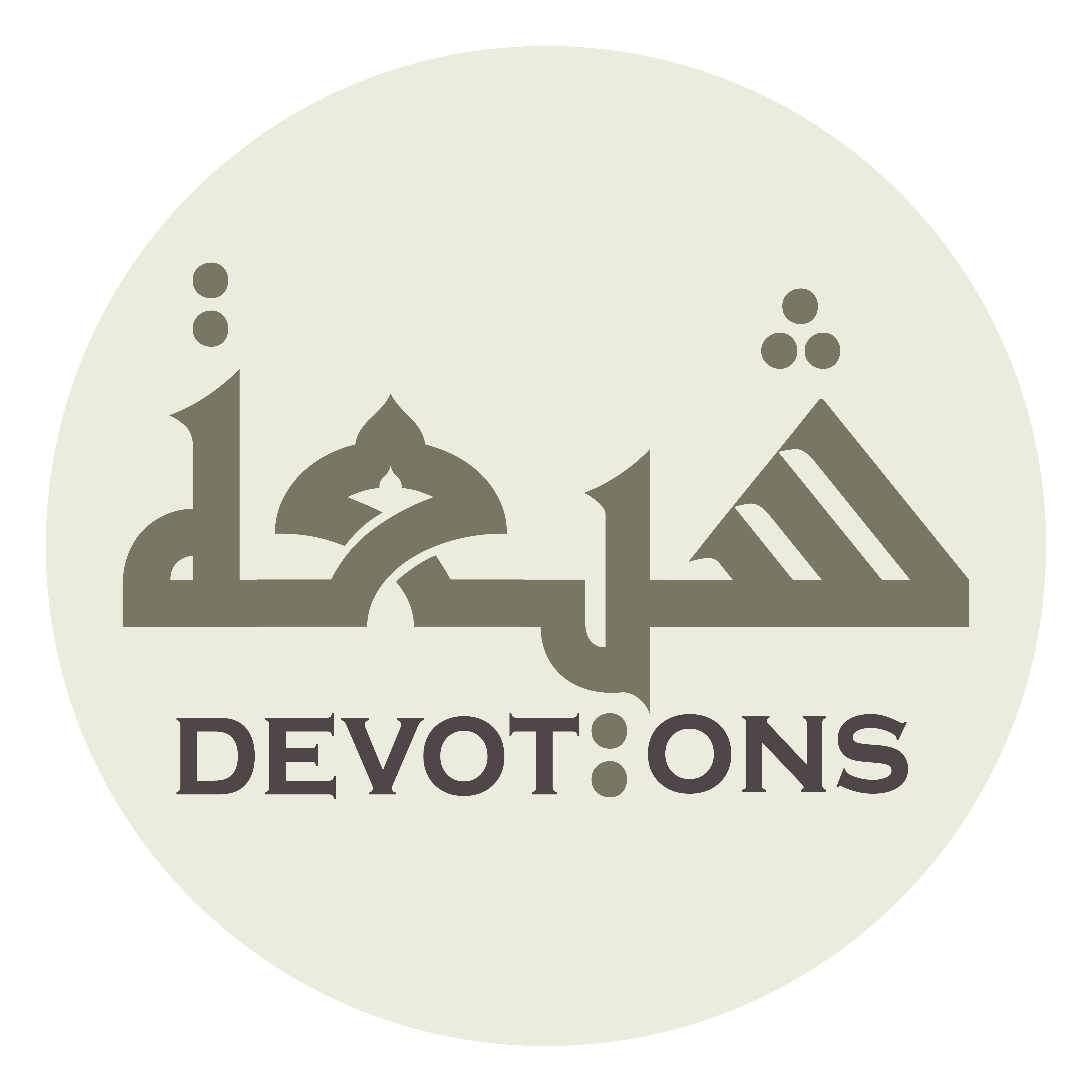 مَلِكِ النَّاسِ

malikin nās

the King of men,
Dua after Salaat - 4
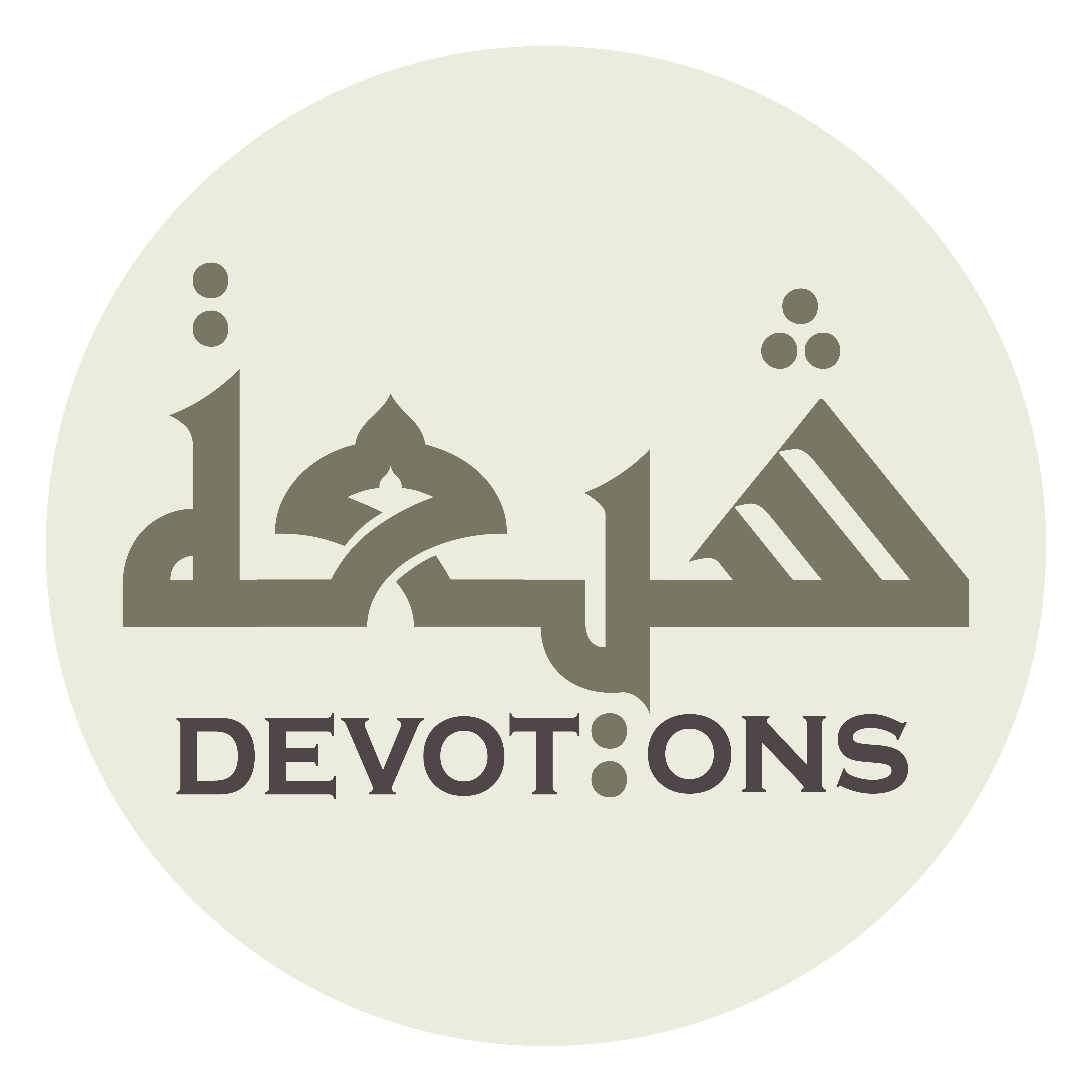 إِلٰهِ النَّاسِ

ilāhin nās

the God of men,
Dua after Salaat - 4
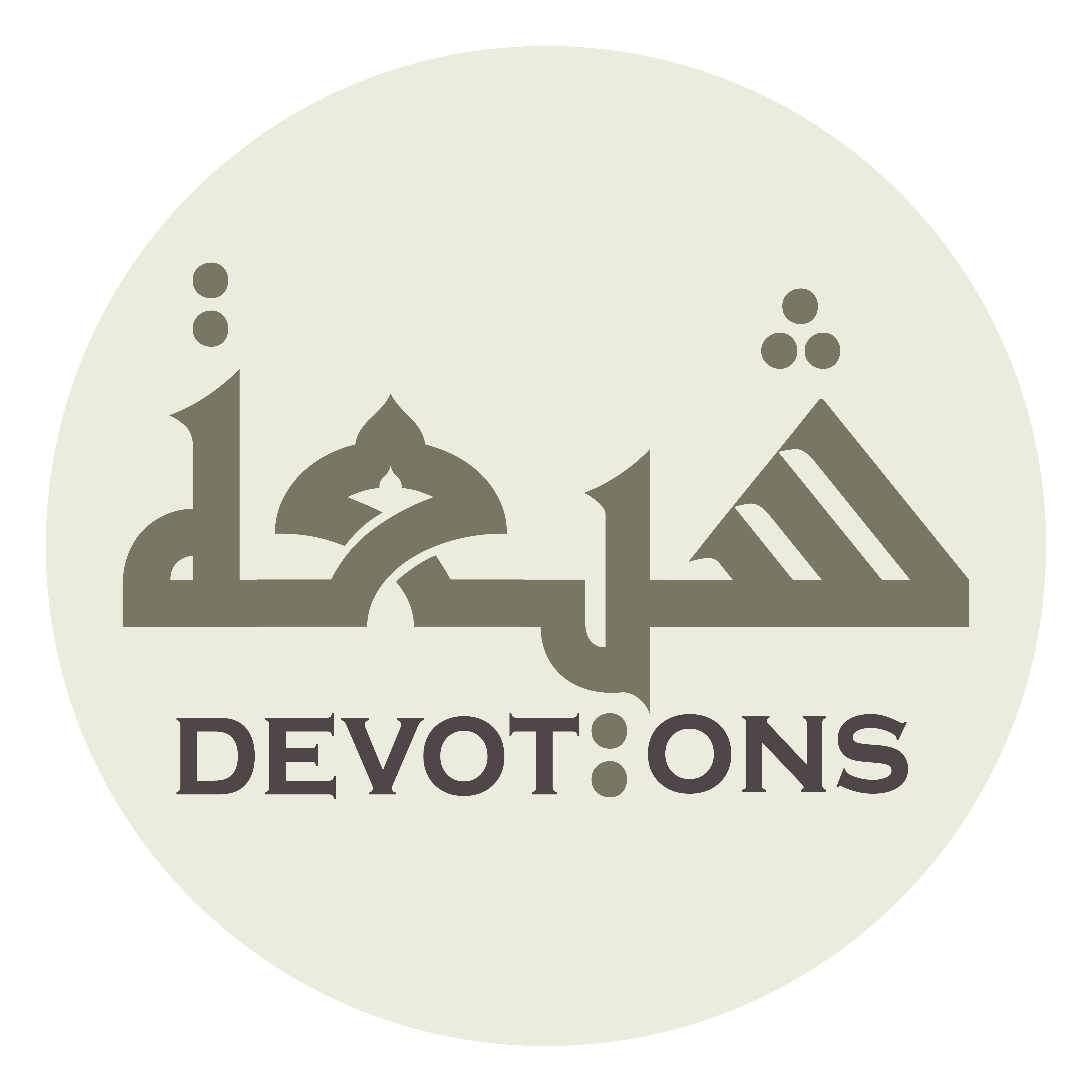 مِنْ شَرِّ الْوَسْوَاسِ الْخَنَّاسِ

min sharril waswāsil khannās

from the evil of the whisperings of the slinking (Satan],
Dua after Salaat - 4
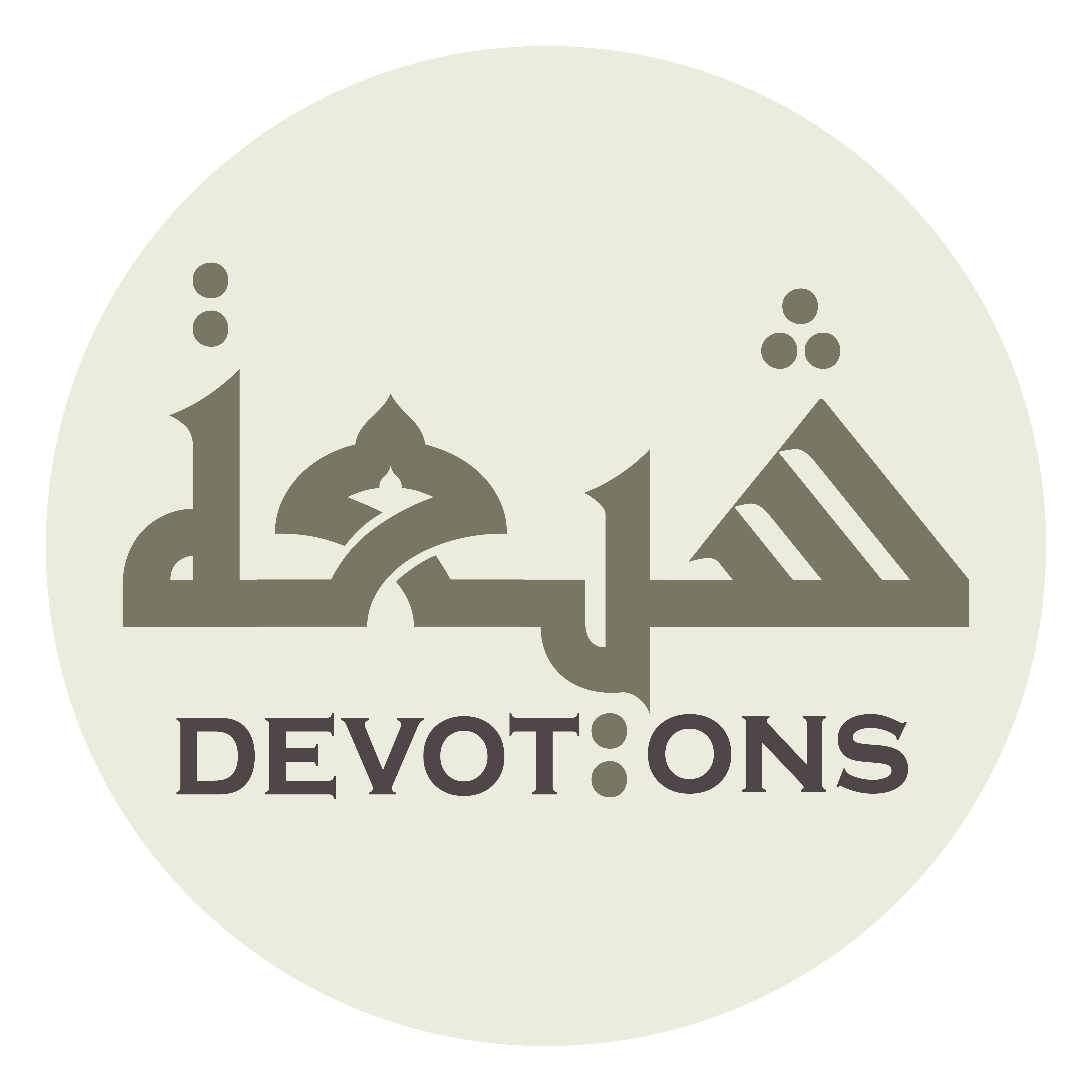 اَلَّذِيْ يُوَسْوِسُ فِيْ صُدُورِ النَّاسِ

al ladhī yuwaswisu fī ṣudūrin nās

who whispers into the hearts of men
Dua after Salaat - 4
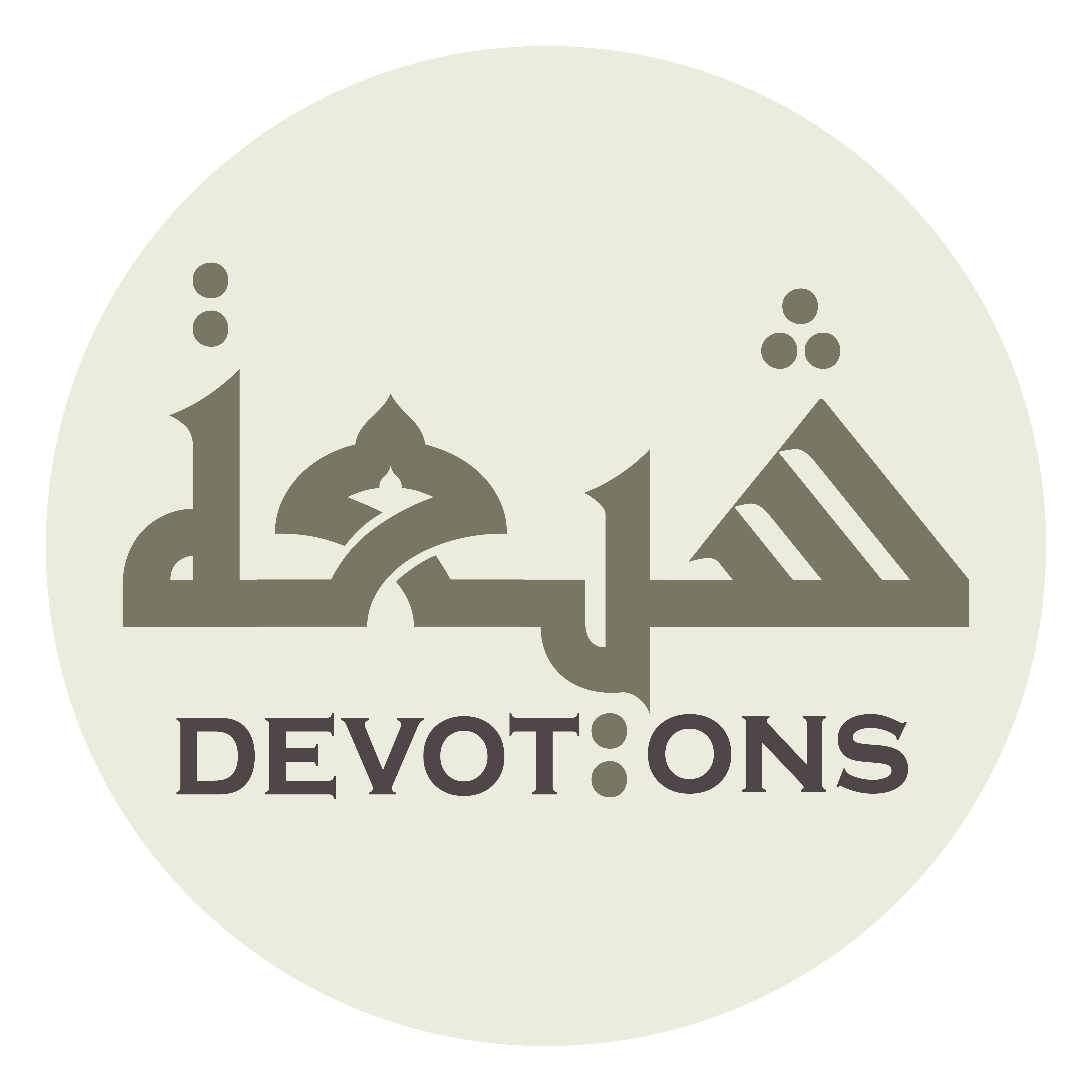 مِنَ الْجِنَّةِ وَالنَّاسِ

minal jinnati wan nās

from among the jinn and the men.
Dua after Salaat - 4